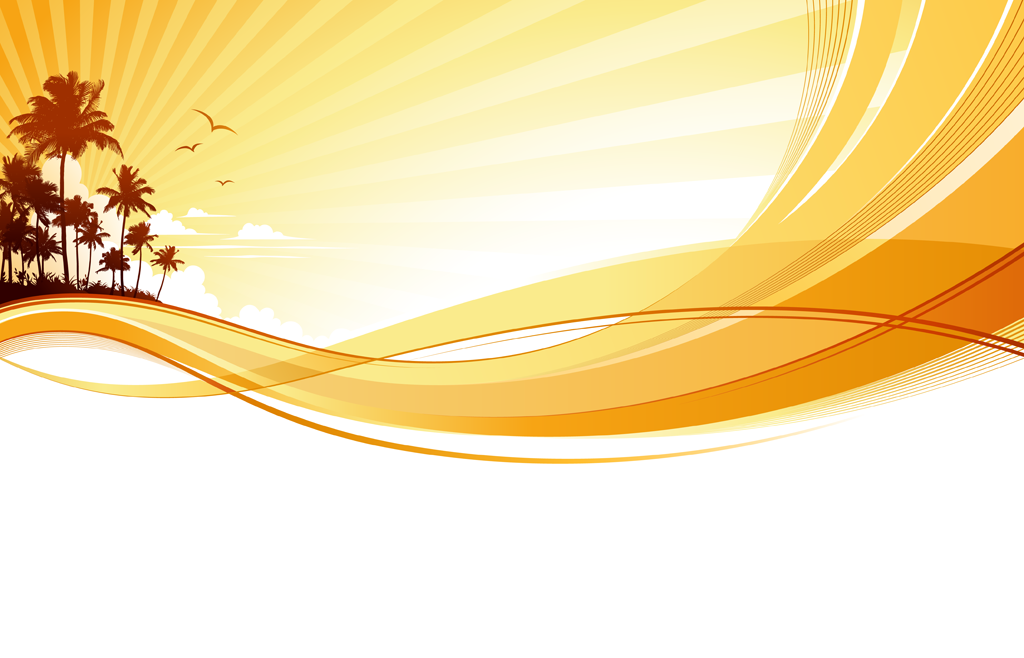 Plan Estratégico de Misión
Rev. Pedro Suárez, Director para Misión Evangélica
Sínodo de la Costa del Golfo Texas-Louisiana, ELCA
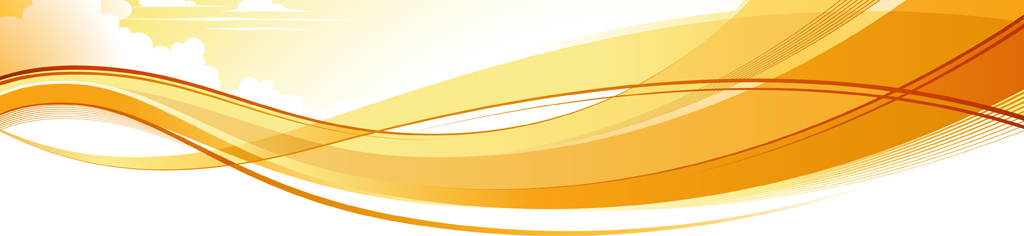 ¿Por qué un plan estratégico de misión?
Para ir de dónde estamos ..... a     ....dónde queremos estar
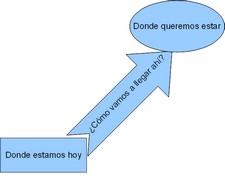 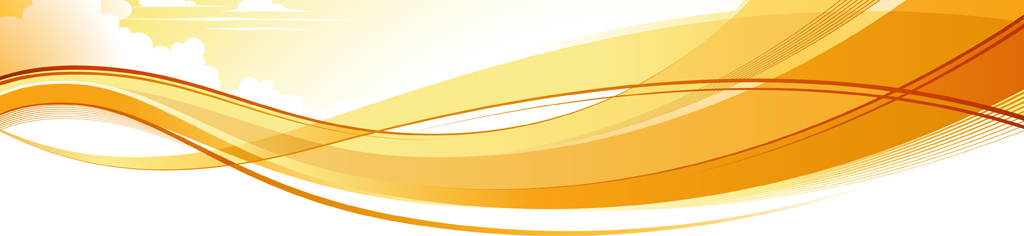 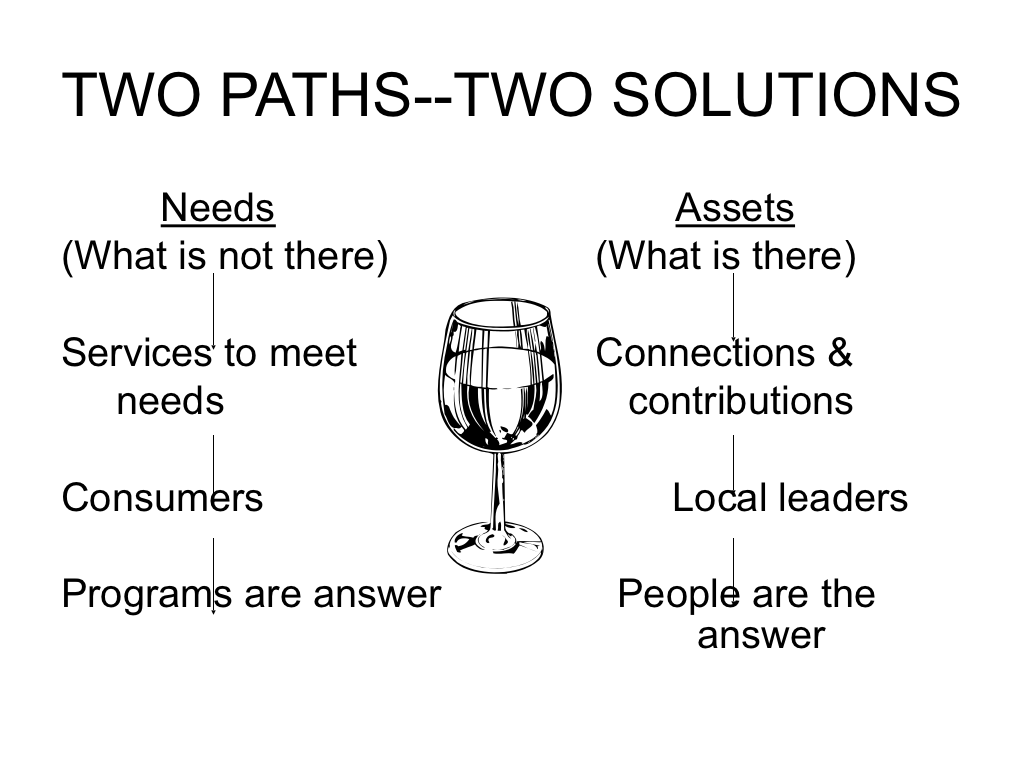 Conozcamos nuestro contexto
¿Quiénes son nuestros vecinos? ¿Qué hacen? ¿Cuáles son sus talentos, hobbies, necesidades?
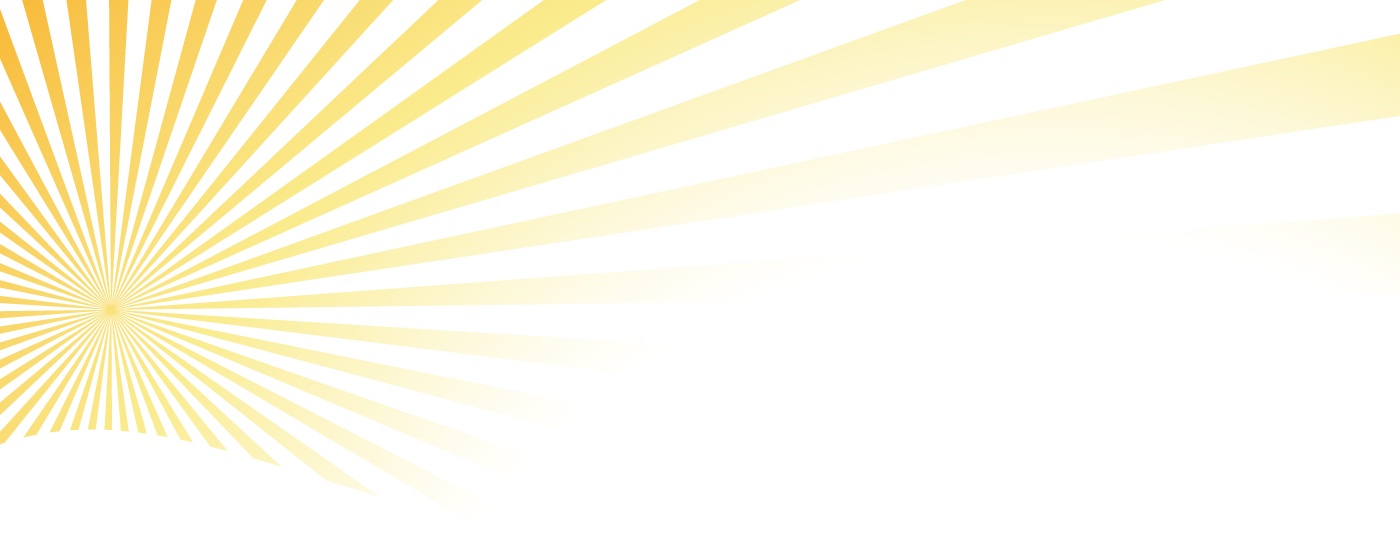 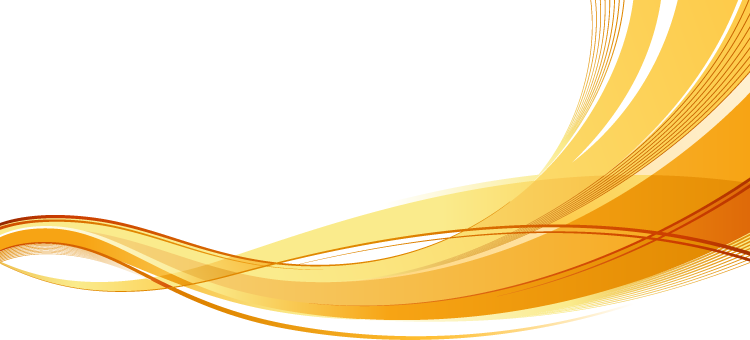 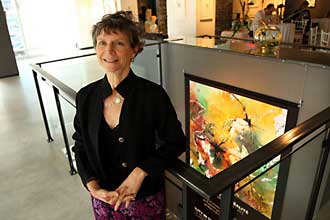 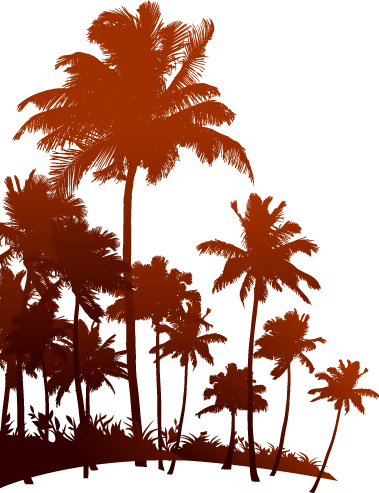 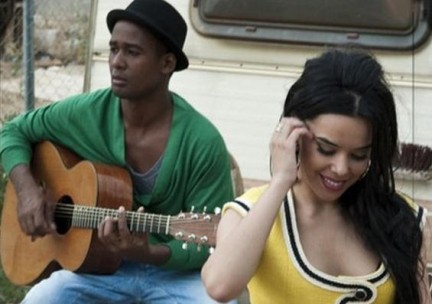 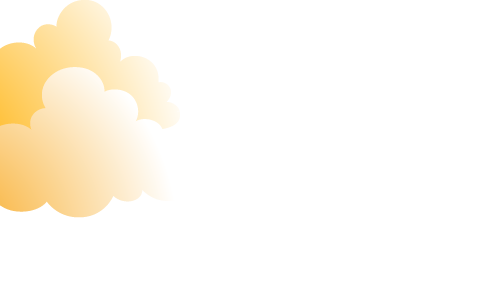 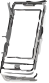 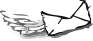 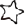 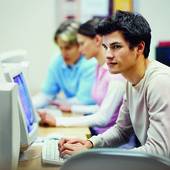 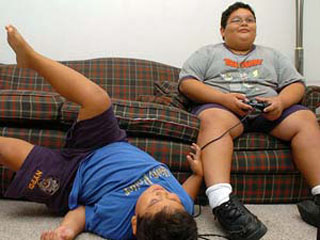 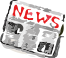 Conozcamos nuestro contexto
¿Qué organizaciones están haciendo qué?
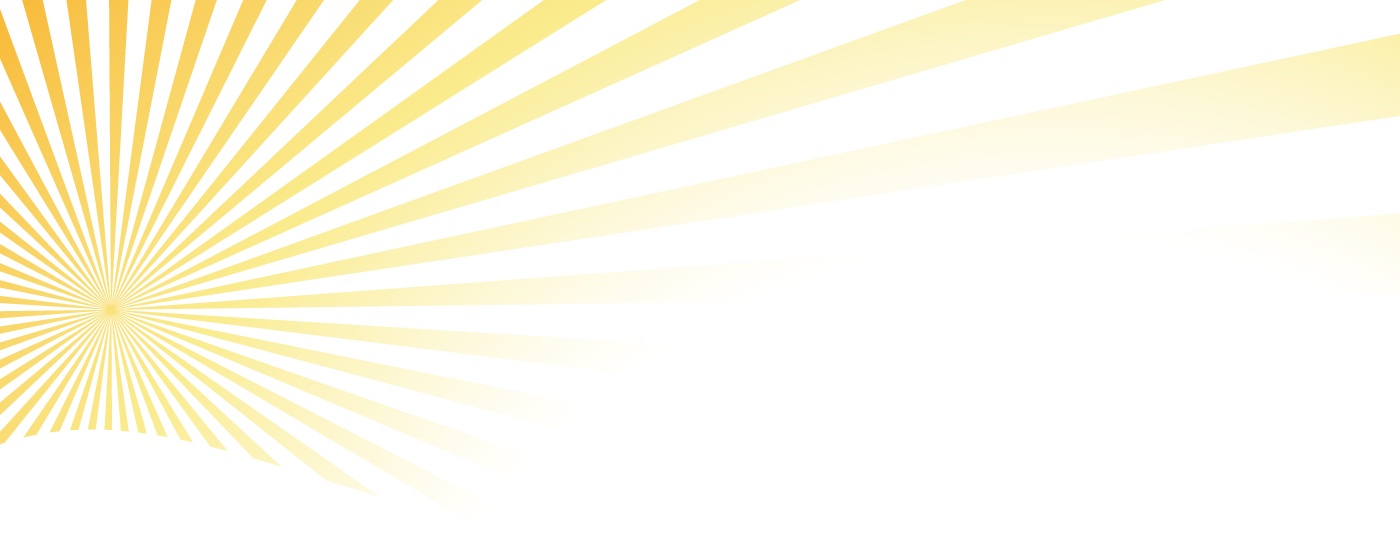 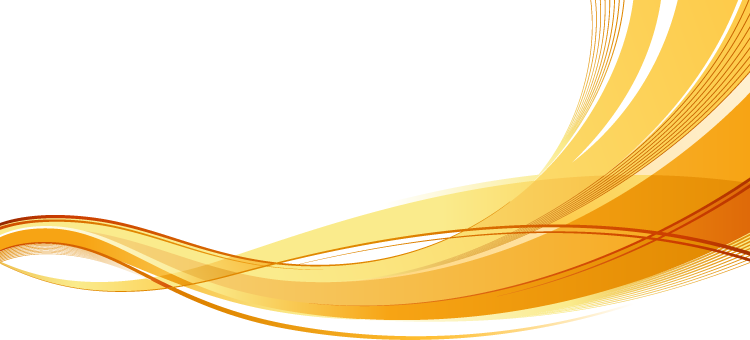 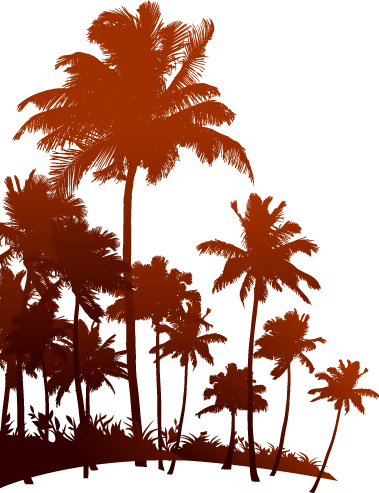 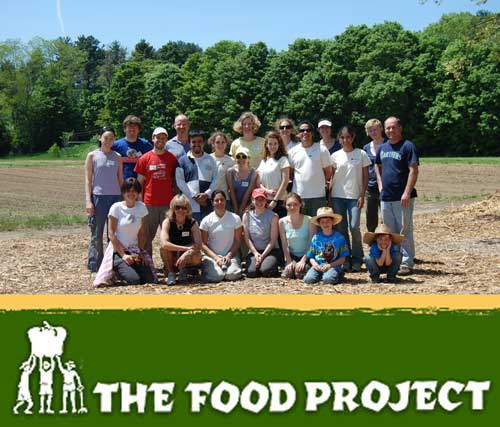 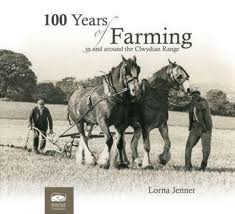 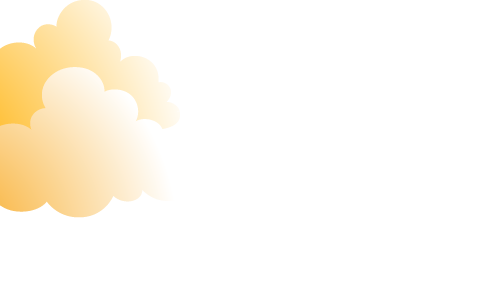 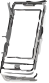 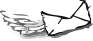 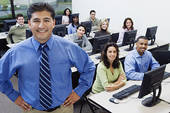 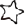 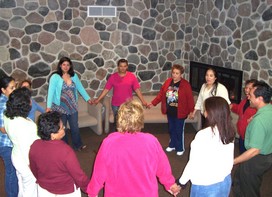 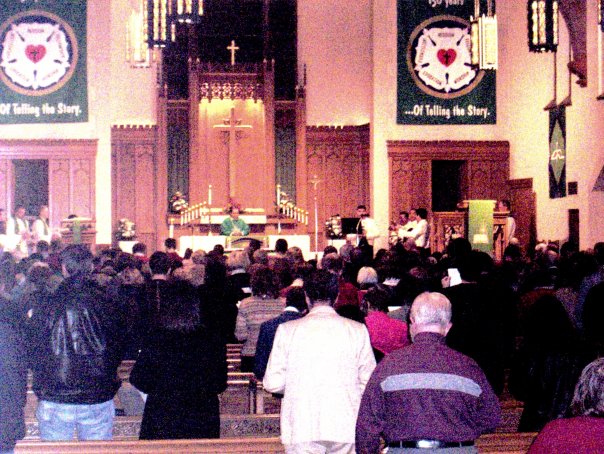 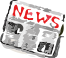 Conozcamos nuestro contexto
¿Qué Oportunidades   
   hay en nuestra comunidad, y dentro de nuestro ministerio actual?
¿Cuáles son las Fortalezas de nuestra comunidad y de nuestro ministerio actual?
El análisis 
  FODA
¿Cuáles son algunas Debilidades de nuestra comunidad y de nuestro ministerio actual?
¿Qué Amenazas hay en nuestra comunidad, y dentro de nuestro ministerio actual?
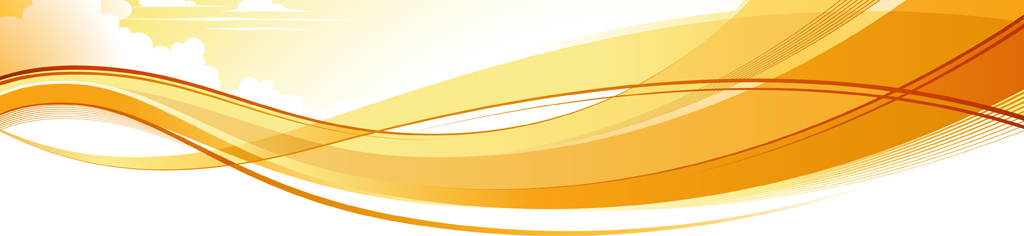 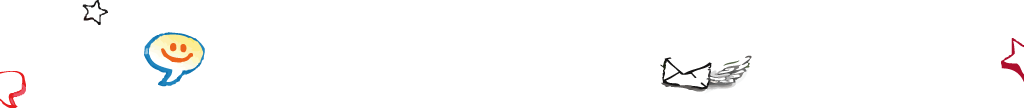 Inventario de bienes 
(Asset Mapping)
Organizándonos
- ¿Cuáles son los 3 principales dones espirituales que Ud. posee?
- Comparta 3 cosas que le gusta hacer para divertirse.
- Diga 2 cosas que los demás dicen que Ud. sabe hacer bien.
- Acuérdese de  2 cosas que solía hacer pero que ya no tiene tiempo para hacerlas. 
- Cuente de 2 cosas que tiene y que puede donar si hubiese la necesidad.
- ¿Quiénes serían 2 personas fuera de la iglesia que le deben un favor?
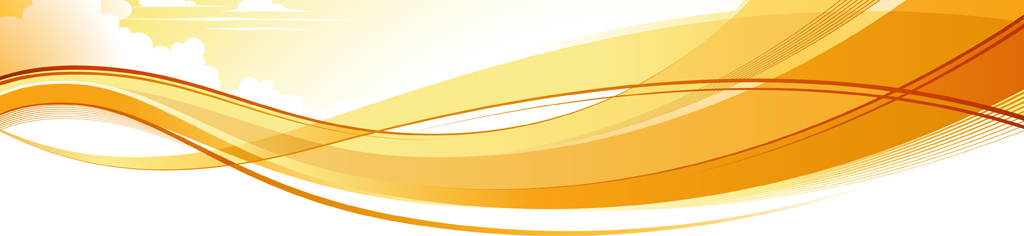 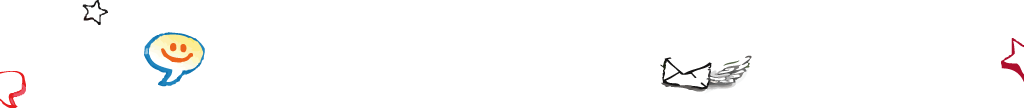 Organizándonos
Oportunidades
- ¿Cuáles son las 3 oportunidades más importantes que tienen al momento?
- ¿Qué tienen ya que les puede ayudar a alcanzar esas oportunidades?
- ¿Qué cosas pueden hacer para mejorar su bienes?
- ¿Qué pueden hacer para evitar las amenazas?
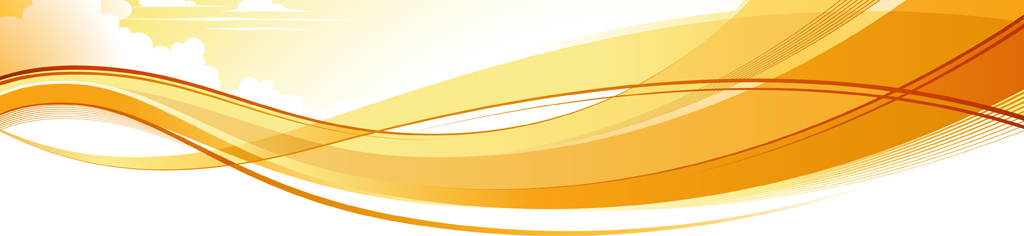 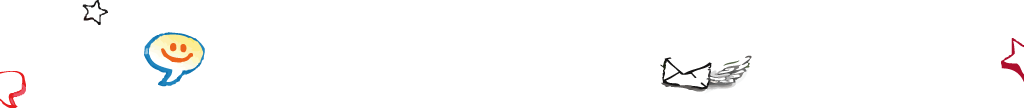 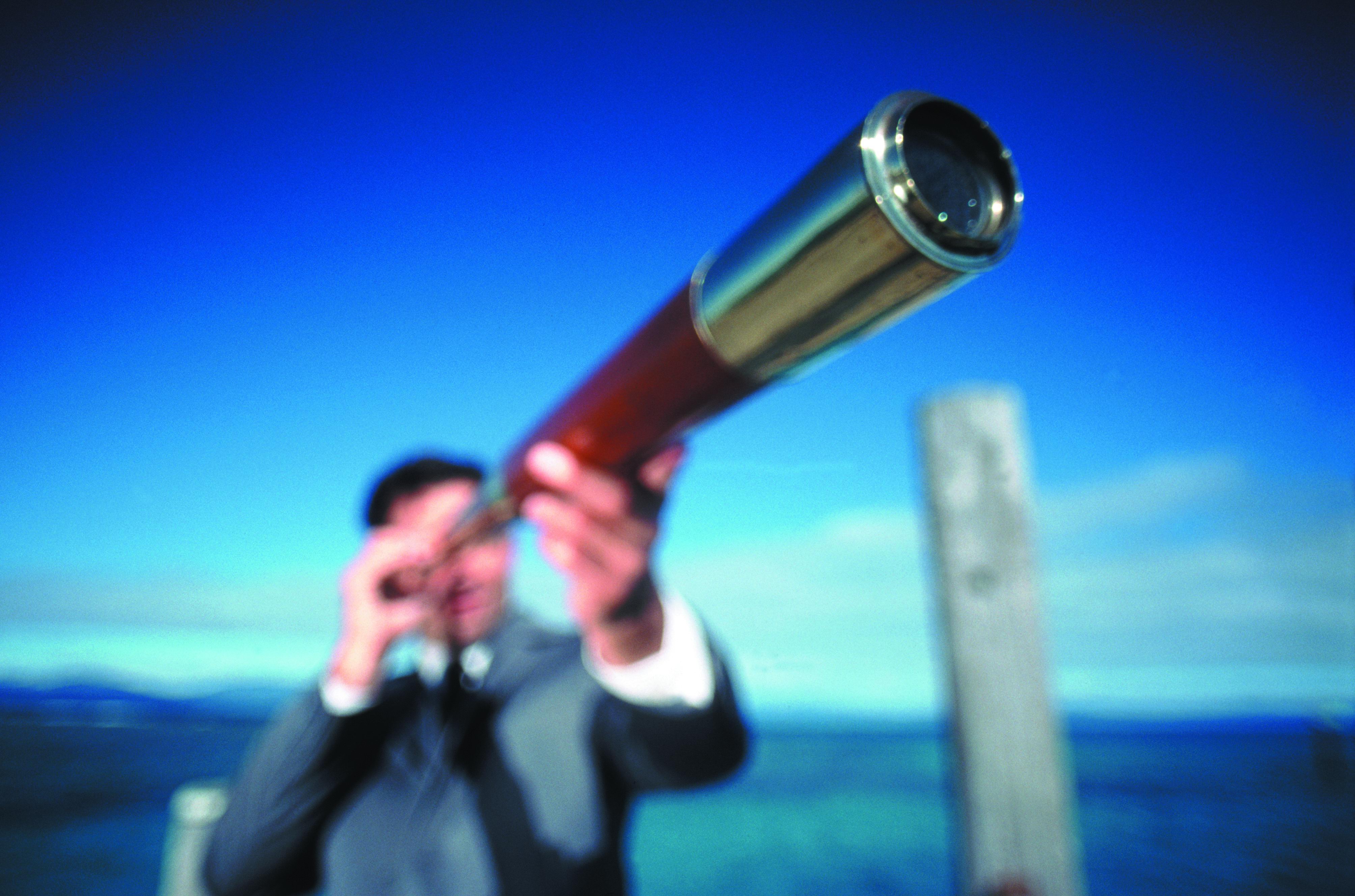 Organizándonos
Visión
¿Cómo se ven dentro de 5 años?
¿Qué tiene eso que ver con la misión de Cristo de hacer discípulos?
 ¿A quién o a quienes incluye eso?
 ¿Cuándo planean hacer el primer evento?
 ¿Con qué frecuencia piensan tener estos eventos?
Definiendo la Misión
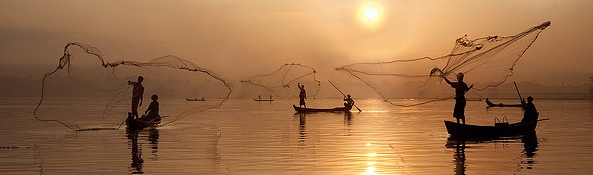 El mandato y la promesa de Cristo:
Jesús dijo: "Dios me dio toda autoridad en el cielo y en la tierra.  Vayan pues, a las gentes de todas las naciones, y háganlas mis discípulos; bautícenlas en el nombre del Padre, y del Hijo y del Espíritu Santo, y enséñenles a obedecer todo lo que les he mandado a ustedes.  Por mi parte, yo estaré con ustedes todos los días, hasta el fin del mundo."
										San Mateo 28: 18-20
Definiendo la Misión
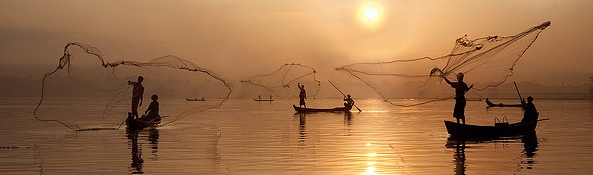 El llamado de Cristo:
"Jesús iba caminando por la orilla del Lago de Galilea, cuando vio a dos hermanos: uno era Simón, también llamado Pedro, y el otro Andrés.  Eran pescadores, y estaban echando la red al agua.  Jesús les dijo: - Síganme, y yo los haré pescadores de gente.  Al momento dejaron sus redes y se fueron con él ."
										San Mateo 4: 18-20
Definiendo la Misión
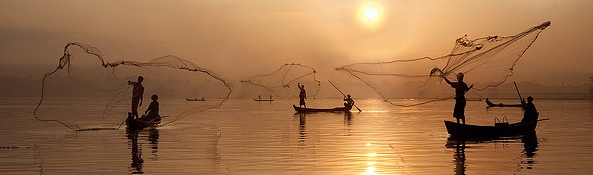 El ejemplo de Cristo:
Preparar   ........
Evangelizar  ........
Servir  ......... 
Confraternizar  ....... 
Adorar .........
¿Cómo hacemos esa
PESCA de gente?
Definiendo la Misión
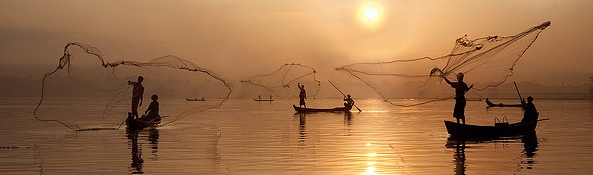 El ejemplo de Cristo:
Preparar   ........ San Mateo 4: 23
Necesitamos prepararnos nosotros mismos, para preparar a los demás.
	Dándole a nuestros hijos lo mejor por medio del Catecismo y la Escuela Bíblica
	Compartiendo nuestras historias en Círculos de Oración
	Profundizando en la Escritura y Estudios Bíblicos dirigidos
	Recibiendo entrenamiento de Liderazgo Laico
	Aprendiendo cómo compartir inteligentemente el Evangelio con los demás
Definiendo la Misión
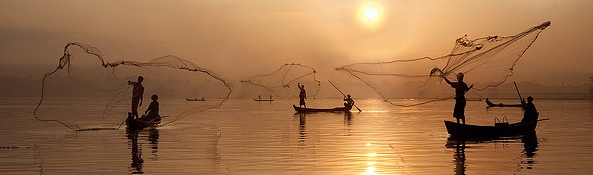 El ejemplo de Cristo:
Evangelizar   ........San Mateo 4: 18-19
Necesitamos evangelizar intencional y contextualmente.
Caminando con nuestro prójimo. Sólo estando ahí cuando duele
Celebrando las alegrías, las fiestas, los pequeños logros
Brindando una mano de ayuda, un abrigo, UNA ORACIÓN
Compartiendo comida y bebida
Intencionalmente llamando, invitando a los eventos (use los medios)
Definiendo la Misión
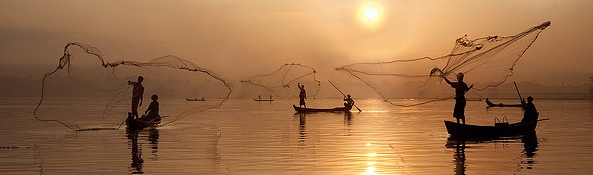 El ejemplo de Cristo:
Servir  ........ San Mateo 4: 23-24
Necesitamos ser de bendición a los demás 
Sirviendo en amor y respeto a los necesitados
Denunciando injusticias, opresión, y abuso
Buscando la reconciliación donde sea posible
Atendiendo en tiempos de tragedia, enfermedad, o prisión
Siendo Cristo para otros, como otros han sido Cristo para nosotros
Definiendo la Misión
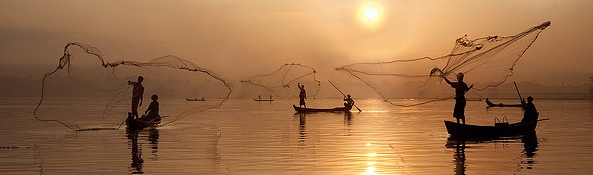 El ejemplo de Cristo:
Confraternizar  ........San Mateo 11: 19
Necesitamos reunirnos en compañerismo
Fortaleciendo nuestros lazos de amistad
Creando una red de apoyo
Celebrando alegrías comiendo, bebiendo y bailando responsablemente
Rodeándonos con apoyo en tiempos de duelo y tristeza
Abrazando a quienes están fuera de nuestra comunidad de fe
Definiendo la Misión
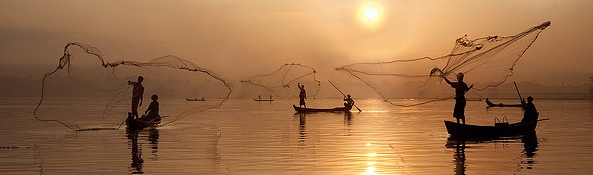 El ejemplo de Cristo:
Adorar   ........ San Mateo 4: 10
Necesitamos adorar con toda nuestra mente, alma y corazón
Buscando excelencia en predicación, sacramentos, música y hospitalidad
Dando agradecida y generosamente nuestro dinero, tiempo y talentos
Viviendo cada día de la semana en una actitud de adoración a Dios
Siendo agradecidos por cada comida y regalo que recibimos diariamente
Intencionalmente hablándole a otros de nuestra experiencia en la misa
Así que... ser una iglesia misionera es...
compartir el Evangelio de manera que supla las necesidades de quienes no tienen iglesia, y que responda sus preguntas y asuntos claves.

entrar en el caminar de la vida de quienes aún no son parte de nuestra comunidad de fe.

equipar discípulas y discípulos para que compartan su fe en las arenas de la vida fuera de la iglesia, dondequiera que hayan sido llamados y llamadas a servir: - trabajo, escuela, ambientes sociales y cívicos.
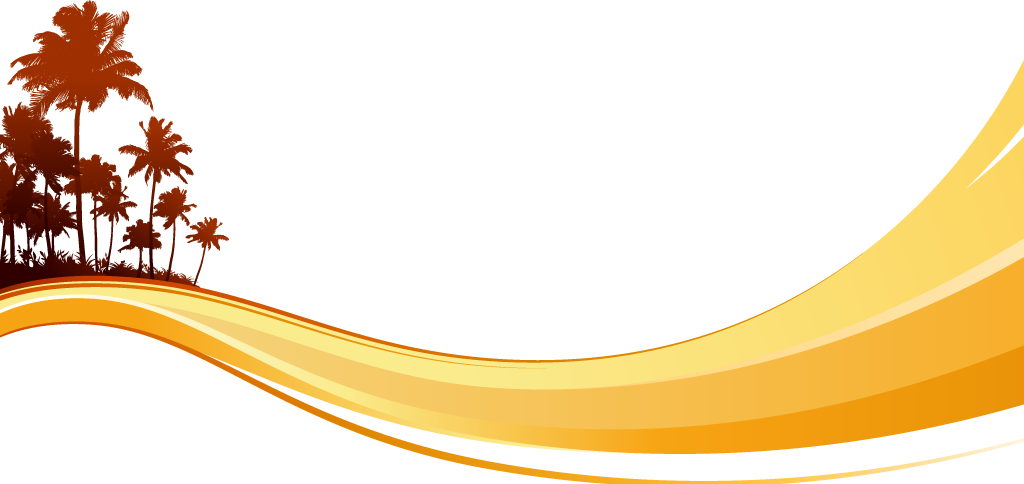 Ahora a hacer el plan ...
¿Cuáles son las oportunidades que tienen de servir a su comunidad?
¿Qué tienen para ofrecer?
Hagan un calendario de eventos además de la Misa, ¡YA! 
¡OREN, OREN Y OREN OTRA VEZ!!!!
Inténtenlo, si falla, evalúen, ajusten ....y ¡prueben otra vez!
Manténganse conectados con el resto del Cuerpo.
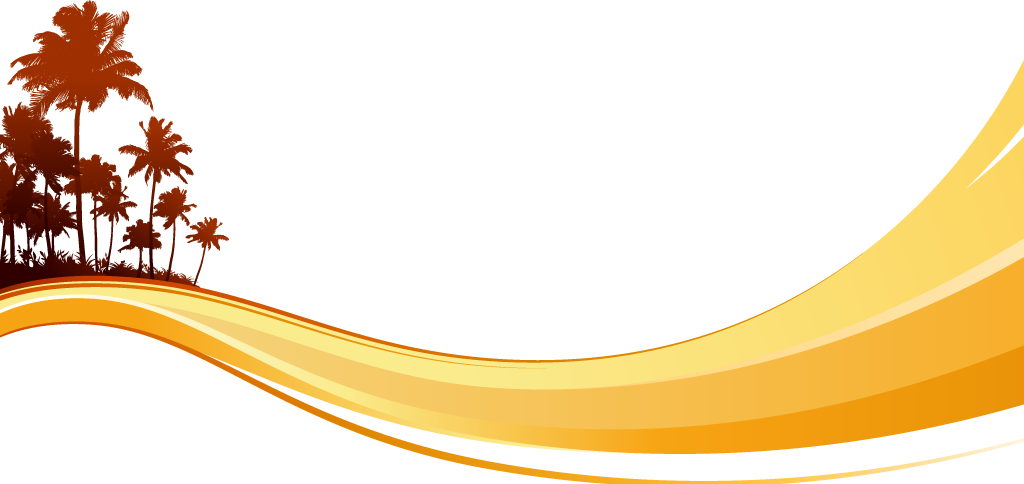 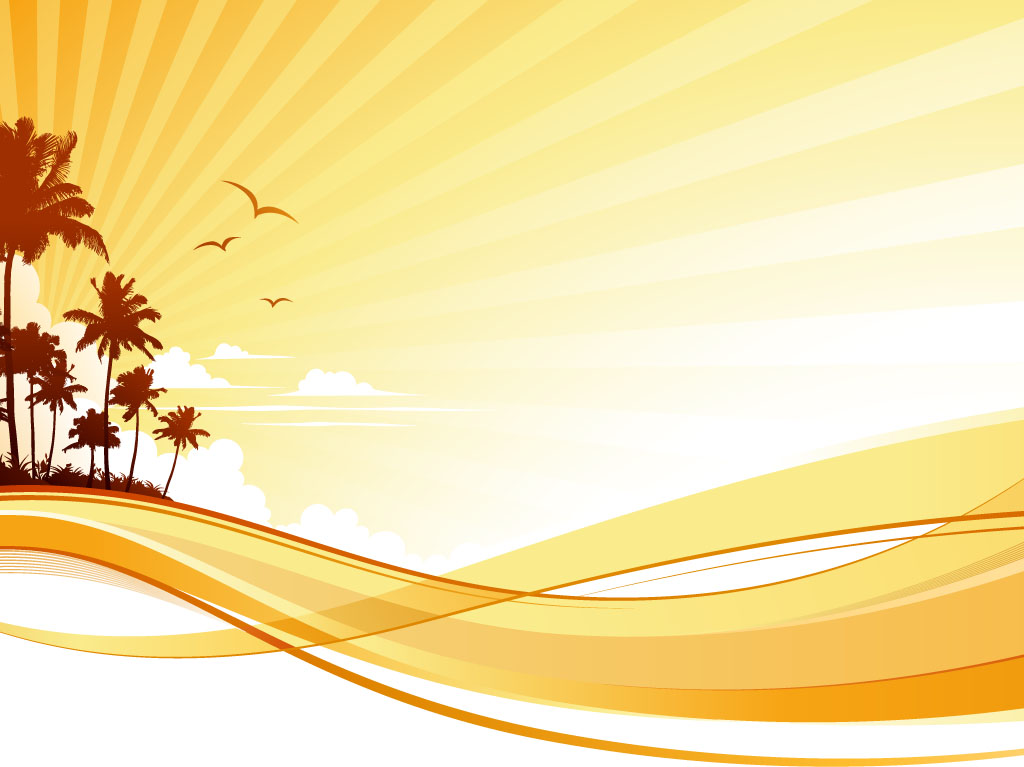 Preguntas